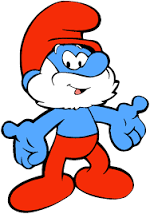 أقسام الفعل
أمر
مضارع
ماضي
مبني
على 
السكون
مبني
على 
الفتح
أما المضارع فهو مرفوع دائماً
حالات إعراب الفعل المضارع
مرفوع
مجزوم
منصوب
ما هي الحروف التي يبدأ بها الفعل المضارع :
ن
أ
ت
ي

تجتمع في كلمة : نأتي
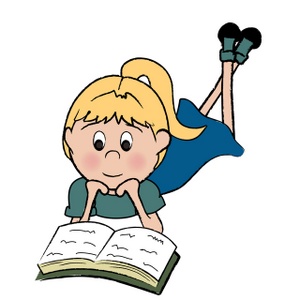 عرفنا  في الوحدة الأولى أن المضارع ينقسم إلى قسمين
صحيح الآخر
معتل الآخر
الوحدة الثالثة 
الوعي القرائي
الوظيفة النحوية
رفع الفعل المضارع حسب نوعه صحيح الأخرالأفعال الخمسة
يتوقع منك بمشيئة الله في نهاية الحصة أن تكوني قادرة على:
التعرف على الفعل المضارع بحسب نوعه صحيح الاخر أو معتل الاخر.
التعرف على علامة رفع الفعل المضارع صحيح الآخر .
تذكر الأفعال الخمسة وتستخرجها من النصوص.
تستخدمين الأفعال الخمسة في تواصلك اللغوي.
التعرف على الأفعال الخمسة وعلامة رفعها.
لنستمع إلى هذه القصة:
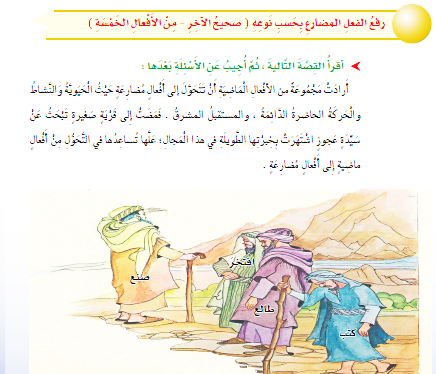 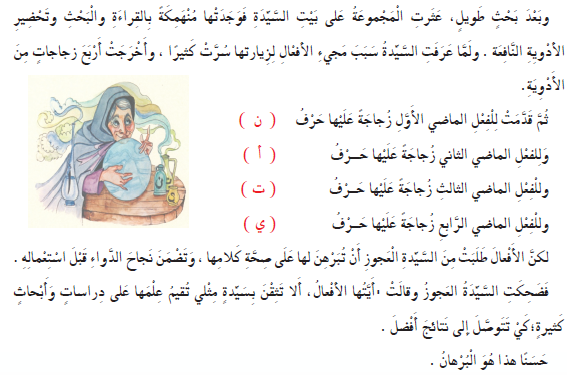 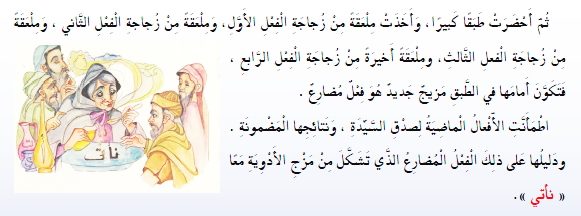 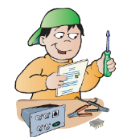 أذكر الأفعال الماضي التي رغبت في التحول إلى مضارع
أفتخر  
طالع
كتب
صنع
نفتخرُ
أطالعُ
تكتبُ
يصنعُ
ماذا لاحظت على أخرهذه الأفعال المضارعة؟
أنها صحيحة الأخر مرفوعة وعلامة رفعها الضمة الظاهرة على آخرها.
ما الأفعال التي التقت بها؟
تسعيان     -    يفتتحان  
يقرؤون   -    تقتدون
   أتريدين
ماذا نسمي هذه الأفعال؟
الأفعال الخمسة
ما علامة رفعها؟
علامة رفعها ثبوت النون
الأفعال الخمسة
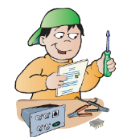 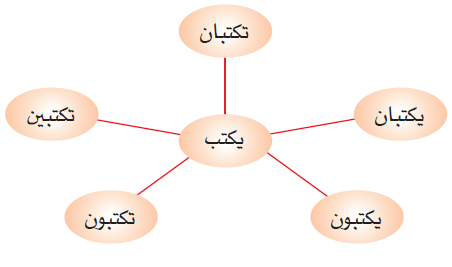 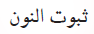 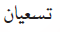 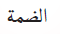 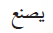 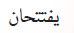 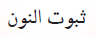 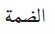 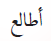 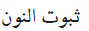 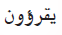 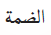 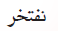 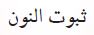 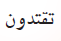 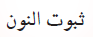 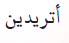 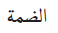 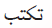 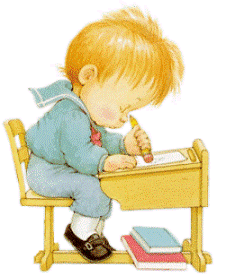 سبحانك اللهم وبحمدك أشهد أن لاإله 
إلا أنت أستغفرك وأتوب إليك
إعداد المعلمة
منى العريك